8 August 2023
Use of Venn diagrams, tree diagrams, sample space diagrams and tables of outcomes to calculate probabilities
LO: How to calculate probabilities using tree diagrams, Venn diagrams and sample space diagrams.
Tree diagrams
We can use a tree diagram to illustrate sample spaces provided that the alternatives are not too numerous.
The advantage of tree diagrams is that they can be used when more than one event is involved.
Once the sample space is illustrated, the tree diagram can be used for determining probabilities.
Example 1:
Peter tosses two coins. Draw a tree diagram to show all possible outcomes.
The probabilities of Head (H) and Tail (T) are marked on the branches.
Second Coin
Probability
Outcome
First Coin
H, H
H
=

There are four alternatives and each branch shows a particular outcome
H
H, T

=
T
All outcomes are represented and the probabilities are obtained by multiplying
T, H
H
=

T
T
T, T

=
Tree diagrams
Example 2:
They both shoot simultaneously.
Draw a tree diagram to show all possible outcomes.
Andrea’s results
Probability
Bill’s results
Outcome
H = Hit
H, H
H
=

M = Miss
H
H, M

=
M
M, H
H
=

M
M
M, M

=
What is the probability that they both hit the target?
P(H, H) =
Tree diagrams
Example 2:
They both shoot simultaneously.
Draw a tree diagram to show all possible outcomes.
Andrea’s results
Probability
Bill’s results
Outcome
H = Hit
H, H
H
=

M = Miss
H
H, M

=
M
M, H
H
=

M
M
M, M

=
What is the probability that they both miss the target?
P(M, M) =
Sampling with and without replacement
When we are selecting an object it can be either put back (with replacement) or put outside (without replacement).
Example 3:
Consider a box containing 3 red, 2 blue and 1 yellow marble. Suppose we take two marbles.
Draw a tree diagram to show all possible outcomes if the first marble is returned to the box.
2nd marble
1st marble
R
With replacement
B
R
Y
R
B
B
Y
R
B
Y
Y
Sampling with and without replacement
When we are selecting an object it can be either put back (with replacement) or put outside (without replacement).
Example 3:
Consider a box containing 3 red, 2 blue and 1 yellow marble. Suppose we take two marbles.
Draw a tree diagram to show all possible outcomes if the first marble is not returned to the box.
2nd marble
1st marble
2nd marble
1st marble
R
R
With replacement
Without replacement
B
R
B
R
Y
Y
R
R
B
B
B
B
Y
Y
R
R
B
Y
B
Y
Y
Can’t be YY
Sampling with and without replacement
With replacement
Without replacement
Probability
2nd marble
1st marble
2nd marble
1st marble
Probability
R
R

=
R, R

=
R, R
B
B
R
R

=
R, B

=
R, B
Y
Y

=
R, Y

=
R, Y
R
R

=
B, R

=
B, R
B
B
B
B

=
B, B

=
B, B
Y
Y

=
B, Y

=
B, Y
R
R

=
Y, R

=
Y, R
B
B
Y
Y

=
Y, B

=
Y, B
Y

=
Y, Y
Can’t be YY
Find the probability of getting two different colours if replacement occurs.
+
+
+
) =
+
=
=
P
(
+
or YB
or RY
or BY
or YR
RB
or BR
Find the probability of getting two different colours if replacement does not occur.
+
+
+
) =
+
=
=
P
(
+
or YB
or RY
or BY
or BR
or YR
RB
Table of outcomes
Example:
Two dice are rolled what is the probability that the sum of the outcomes is a prime number.
We can use a two-dimensional grid to write all the possible outcomes of the experiment.
Die 1
2
3
4
5
6
7
3
4
5
6
7
8
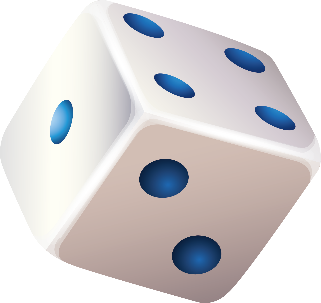 4
5
6
7
8
9
Die 2
5
6
7
8
9
10
11
6
7
8
9
10
11
7
8
9
10
12
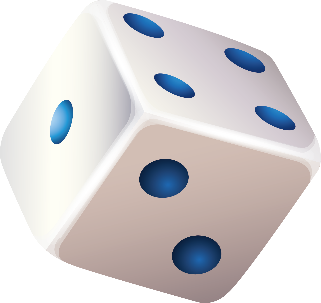 We count all the prime numbers
15
P(prime number) =
36
Venn-diagrams
In a Secondary School of 90 students, 35 study Geography, 45 study Biology and 10 study both Geography and Biology.Show this information in a Venn Diagram.
B
G
25
10
35
20
If a student is chosen at random, find the probability that he or she study Geography and Biology.
10
P(study both subjects) =
90
Venn-diagrams
In a Secondary School of 90 students, 35 study Geography, 45 study Biology and 10 study both Geography and Biology.Show this information in a Venn Diagram.
B
G
25
10
35
20
If a student is chosen at random, find the probability that he or she study exactly one of the subjects.
60
P(study exactly one of the subjects) =
90
Venn-diagrams
In a Secondary School of 90 students, 35 study Geography, 45 study Biology and 10 study both Geography and Biology.Show this information in a Venn Diagram.
B
G
25
10
35
20
If a student is chosen at random, find the probability that he or she study none of the subjects.
20
P(study none of the subjects) =
90
Venn-diagrams
A
B
C
A city has three newspapers, A, B and C. Of the adult population 300 were surveyed, these are the results: 3 read none of these newspapers, 108 read A, 120 read B, 156 read C, 24 read A and B, 33 read B and C, 39 read A and C and 9 read all three papers. Draw a Venn-diagram to represent this information.
15
72
54
9
24
30
93
3
One of the people surveyed is chosen at random. Find the probability that he or she reads Newspaper A only
54
P(A) =
300
Venn-diagrams
A
B
C
A city has three newspapers, A, B and C. Of the adult population 300 were surveyed, these are the results: 3 read none of these newspapers, 108 read A, 120 read B, 156 read C, 24 read A and B, 33 read B and C, 39 read A and C and 9 read all three papers. Draw a Venn-diagram to represent this information.
15
72
54
9
24
30
93
3
One of the people surveyed is chosen at random. Find the probability that he or she reads Newspaper B or newspaper C
243
30+15+9+93+72+24
P(B or C) =
=
300
300
Venn-diagrams
A
B
C
A city has three newspapers, A, B and C. Of the adult population 300 were surveyed, these are the results: 3 read none of these newspapers, 108 read A, 120 read B, 156 read C, 24 read A and B, 33 read B and C, 39 read A and C and 9 read all three papers. Draw a Venn-diagram to represent this information.
15
72
54
9
24
30
93
3
One of the people surveyed is chosen at random. Find the probability that he or she reads Newspaper A or B but not C
141
54+15+72
=
P(A or B but not C) =
300
300
Venn-diagrams
A
B
C
A city has three newspapers, A, B and C. Of the adult population 300 were surveyed, these are the results: 3 read none of these newspapers, 108 read A, 120 read B, 156 read C, 24 read A and B, 33 read B and C, 39 read A and C and 9 read all three papers. Draw a Venn-diagram to represent this information.
15
72
54
9
24
30
93
3
One of the people surveyed is chosen at random. Find the probability that he or she reads exactly two of the three newspapers
69
15+30+24
=
P(exactly two) =
300
300
Thank you for using resources from
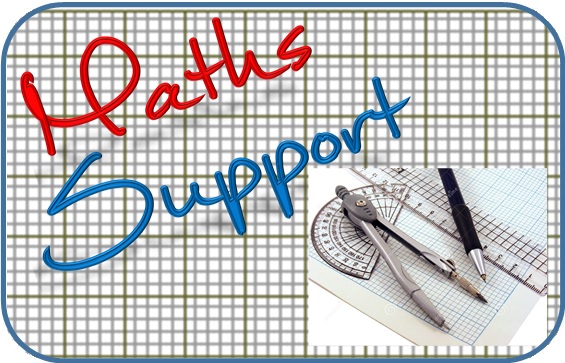 For more resources visit our website
https://www.mathssupport.org
If you have a special request, drop us an email
info@mathssupport.org